IRI Climate Briefing: April. 21, 2022
 Sub-seasonal Update
Bohar Singh
Acknowledgement:
Jing Yuan
Dr. Andrew Robertson
Jeff Turmelle
bohar@iri.Columbia.edu
Sub-seasonal climate drivers: State of Climate
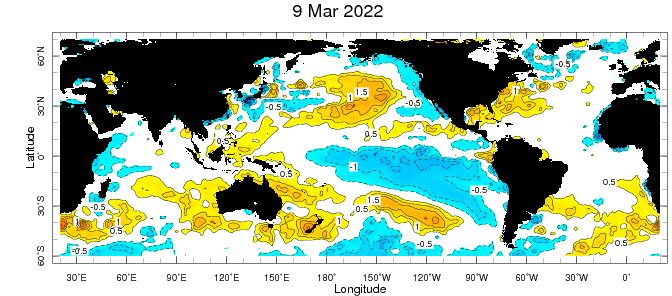 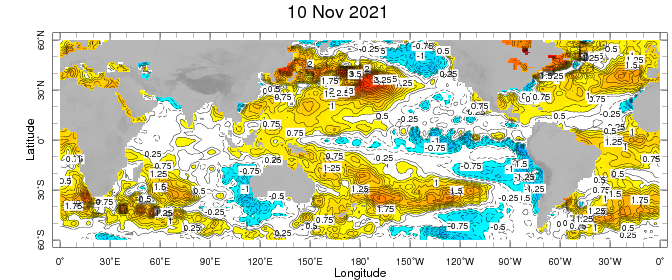 Cold anomalies in eastern and central Pacific become weaker 
Warm-pool get stronger as compared to last month
SST anomalies in sub-tropical Pacific and Atlantic Ocean are also become stronger
State of the climate: OLR Anomalies
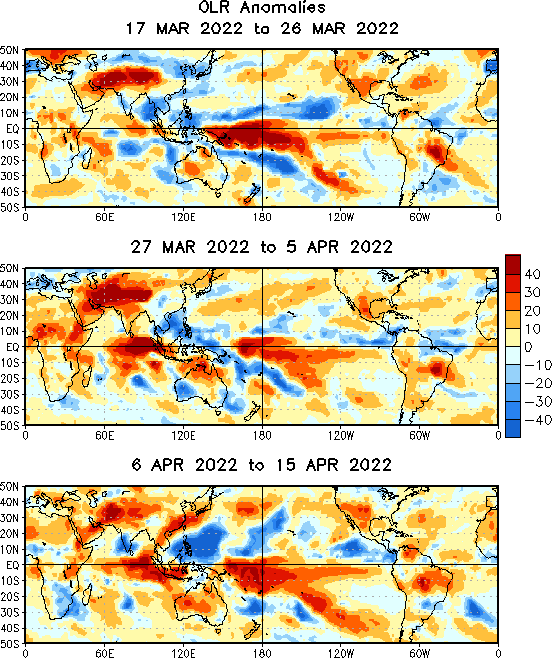 Clear-sky over central Pacific during last month
Northward shift in cloudiness at north of maritime
continent.

Clear sky is well west of date-line.
Clear sky over western and southern United States.
North-eastward shift in cloudiness in northeast
Pacific ocean
Clear sky conditions over eastern Indian Ocean.
Sub-seasonal climate drivers
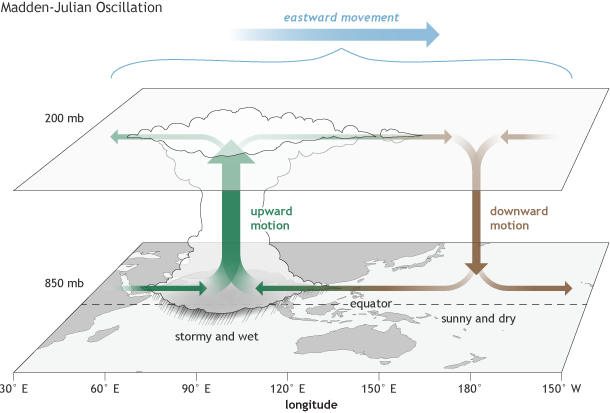 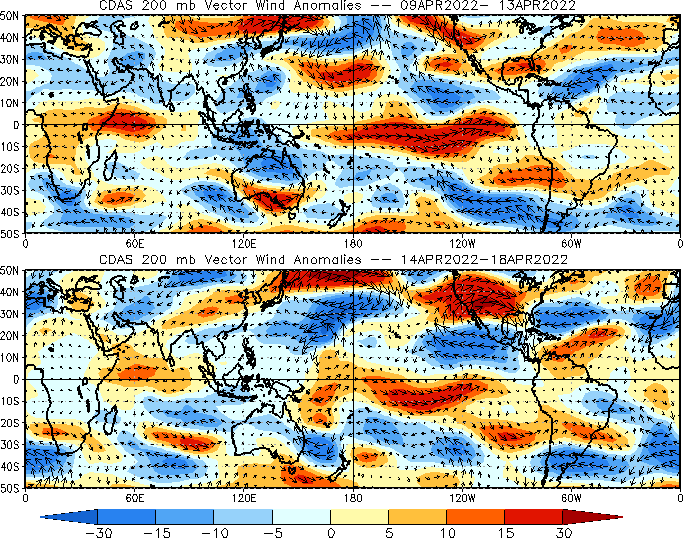 H
L
Upper level
No upper-level divergence in the Indian and west Pacific Ocean indicating inactive MJO

At  lower level, the winds are 
easterlies in the central and west Pacific Ocean
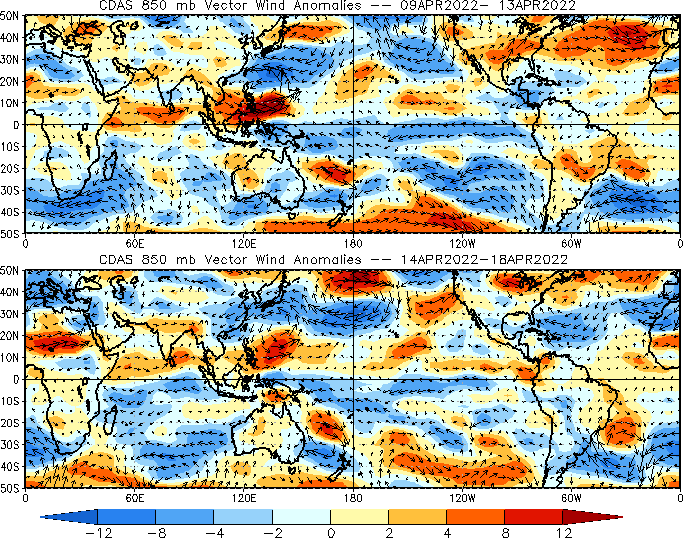 Lower level
Current and Past evolution of the MJO
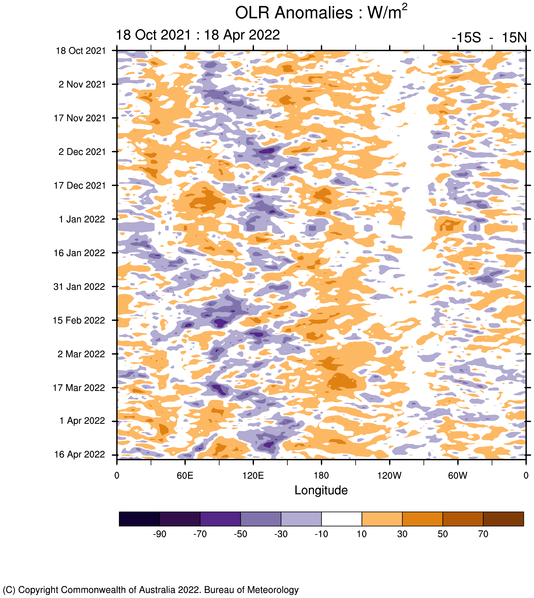 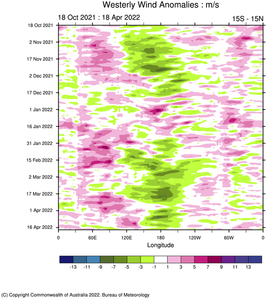 Circulation and cloudiness suggest in-active state of MJO
Current and Past evolution of the MJOWheeler-Hendon Indices
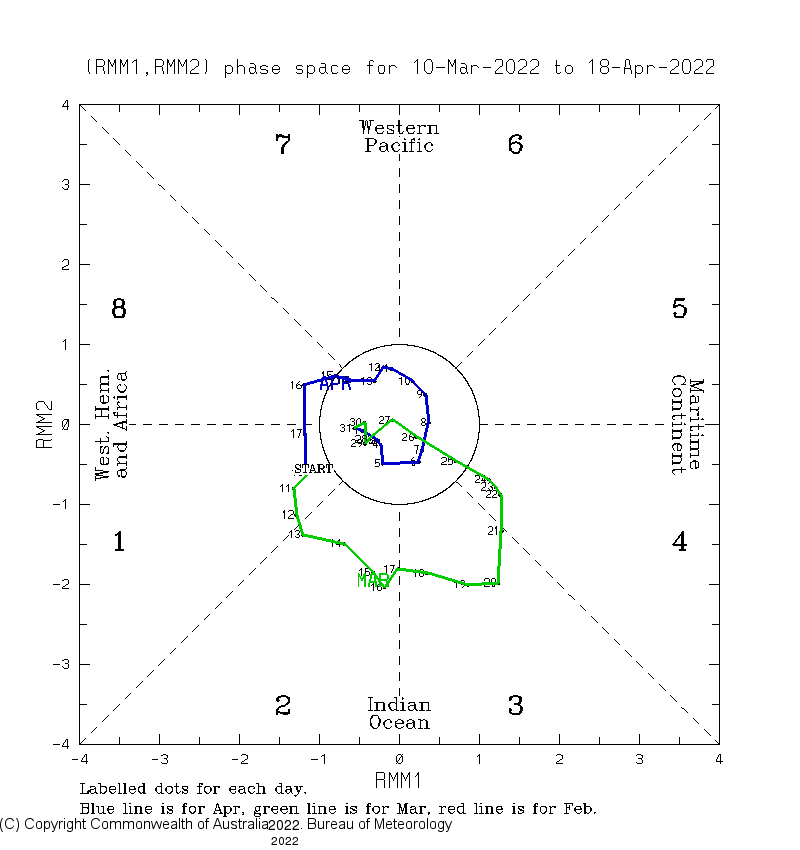 MJO 15-day Forecast from NCEP GEFS model
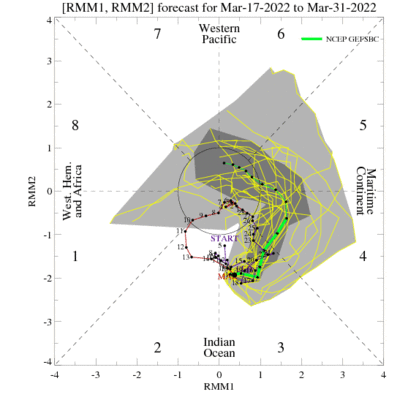 MJO index in moderately above 1 from past week
MJO 15-day Forecast from NCEP GEFS model
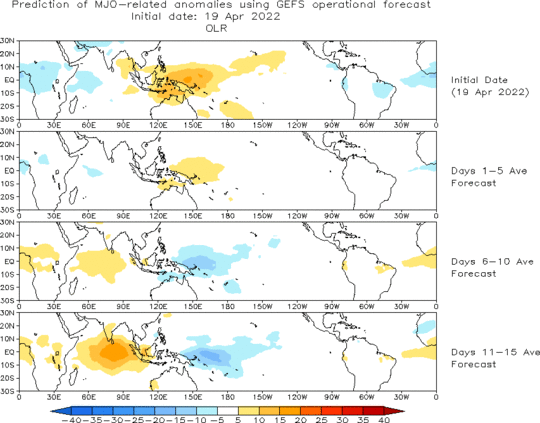 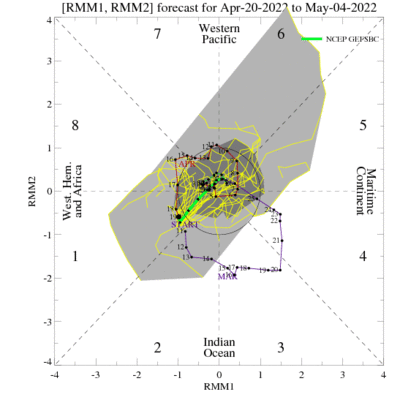 The ensemble mean RMM forecast suggest weakening of MJO in phase 1 For the next weeks.
Sub-seasonal Forecast: Weather Regimes
!!! Weather Regimes forecast ended on 31st of March 2022 !!!
IRI Sub-seasonal Forecast: Precipitation
Week:1: (16-22 Apr.).
Forecast issue date Apr 15th
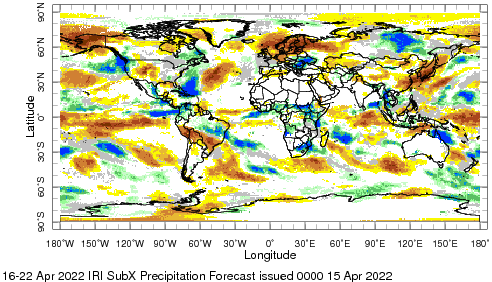 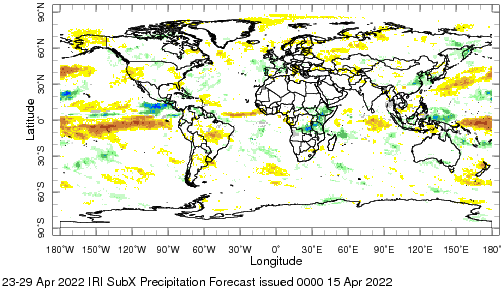 Week:2 (23 -29 Apr.)
Central and South Africa is likely to get above normal 
       rainfall in next two weeks

Above normal precipitation is likely north of Maritime 
      continent in week 3+4, 

North-eastward propagation of OLR anomalies in 
      north-east Pacific is likely

 Dry rainfall anomalies are likely over WUS weeks 2 and 
       weeks 3+4
Week:3+4 (30 Apr.-13 May.)
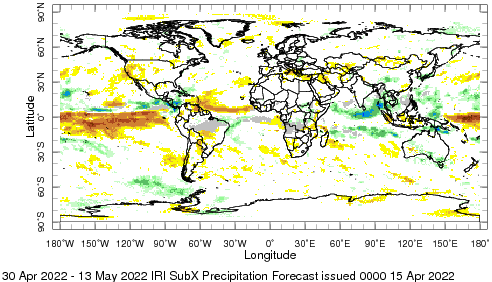 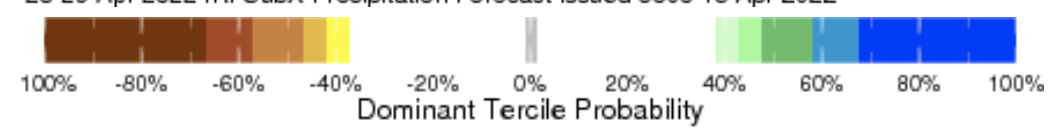 IRI Sub-seasonal Forecast : Near-Surface Temperature
Forecast issue date Apr 15th
Week:2 (23 -29 Apr.)
Week:1: (16-22 Apr.).
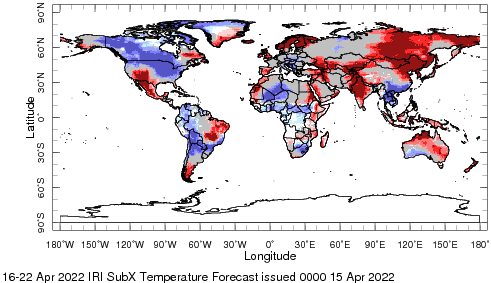 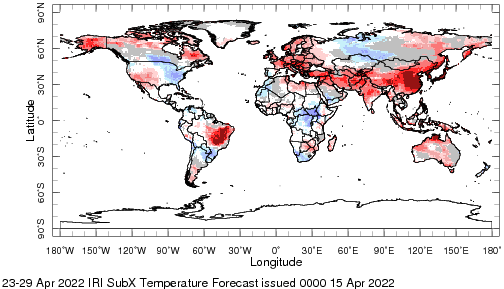 Week:3+4 (30 Apr.-13 May.)
Below normal temperature  is likely over North America 
      except southwestern part of United Stated during week 1.           

Above normal average temperature is likely over Asia during next 4 weeks
Temperature over central Africa is expected to be below normal for next two weeks

Above normal temperature is likely over  northwest United States over  the next few weeks
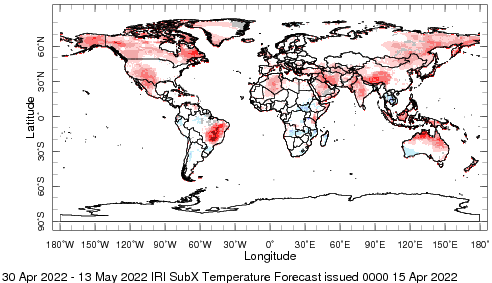 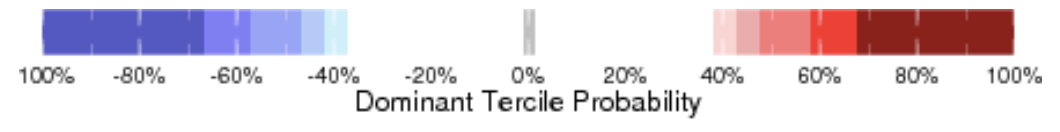 Summary
SST and Circulation over East Pacific become weaker during last month.

MJO related convection and circulation are currently active most likely to be in-active during next two weeks.

Northwest of the United States and northern Canada is likely to experience cold weather over the next  week.
South Asia likely to experience above normal temperature from week 1-2 and week 3-4.

South-western United States likely experience above normal near surface temperature next few weeks.